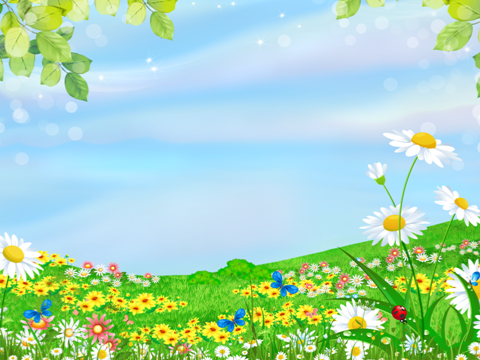 Публичный доклад заведующей МАДОУ №26 «Центр развития ребенка – детский сад» за 2015 - 2016 учебный год.«Солнечная полянка»
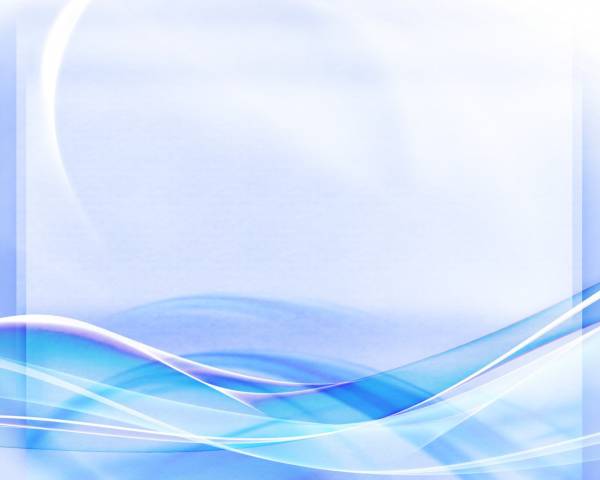 Муниципальное автономное дошкольное образовательное учреждение №26 «Центр развития ребенка – детский сад» было открыто в августе 2014 года. Учреждение находится в жилом районе города Кемерово «Лесная поляна». МАДОУ - это отдельно стоящее здание, расположенное рядом с быстро растущим микрорайоном «Кедровый бор». Территория детского сада озеленена, имеется спортивная площадка и уютные веранды, песочницы, игровые модули, столики для занятий и игр детей.
Полное официальное наименование Учреждения – муниципальное автономное дошкольное образовательное учреждение № 26 «Центр развития ребенка – детский сад».
Сокращенное официальное наименование - МАДОУ № 26 «Центр развития ребенка – детский сад».
Место нахождения: Россия, 650071, г. Кемерово, пр. В.В.Михайлова,4. тел. 77-29-91, e-mail madou_26@mail.ru,адрес официального сайта в сети "Интернет"  
     http://detsad26-kemedu.ucoz.ru/
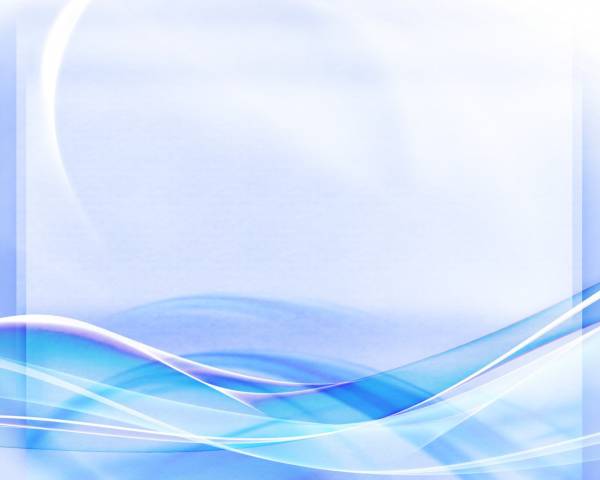 Цели и предмет деятельности  
Предметом деятельности МАДОУ является обеспечение воспитания, присмотра, ухода и оздоровления воспитанников в соответствии с настоящим Уставом и заданиями Учредителя. Целью Учреждения является: - реализация комплексного подхода к развитию ребенка; создание максимально благоприятных условий для охраны и укрепления здоровья, физического, интеллектуального, нравственного и художественно-эстетического развития личности; обеспечение качества образовательного процесса в соответствии с действующим законодательством.
 
    Основными задачами являются:
    а) охрана жизни и укрепление физического и психического здоровья детей;
    б) обеспечение интеллектуального, личностного, физического, познавательно-речевого, эстетического,     развития детей;
    в) осуществление необходимой коррекции отклонений в развитии ребенка;
    г) приобщение детей к общечеловеческим ценностям;
    д) создание развивающей предметно-пространственной среды и условий для обогащённой разнообразной деятельности детей;   
    е) осуществление коррекции в личностном развитии детей через организацию индивидуальных и коллективных видов деятельности;
    ж) взаимодействие с семьей для обеспечения полноценного развития ребенка, вовлечение родителей в образовательный процесс, формирование у них компетентной педагогической позиции по отношению к собственному ребёнку;
    з) удовлетворение потребностей семьи в воспитательных и образовательных услугах.
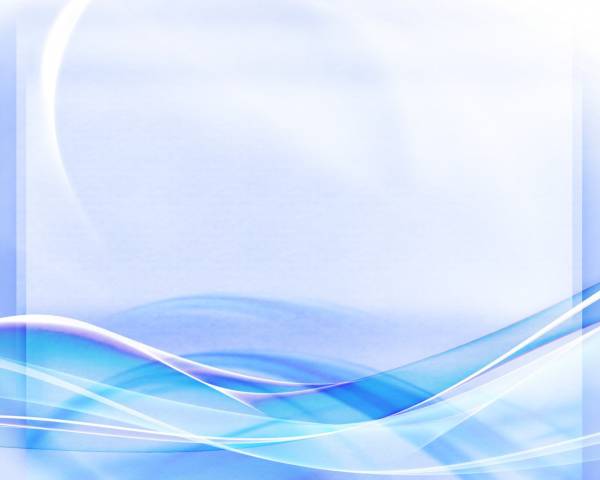 Медицинское обслуживание осуществляет Муниципальное учреждение здравоохранения «Детская клиническая больница № 2», и   медицинский   персонал Учреждения согласно штатному расписанию, который наряду с администрацией несёт ответственность за здоровье   и физическое развитие детей, проведение профилактических мероприятий, соблюдение санитарно-гигиенических норм, режим и качество питания. 
    Учреждение обеспечивает гарантированное сбалансированное пятиразовое питание (завтрак, второй завтрак, обед, полдник, ужин) в соответствии с возрастом детей и временем пребывания в детском саду по утверждённым нормам.
    Работники Учреждения проходят медицинский осмотр 1 раз в год   в соответствии с   графиком. Медицинский осмотр проводится за счёт средств муниципального бюджета.
В Учреждении функционируют 12 групп, количество групп определено, исходя из их предельной наполняемости, принятой при расчете норматива бюджетного финансирования, с учетом санитарных норм и условий образовательного процесса. Контингент воспитанников формируется в соответствии с их возрастом. 

    - 10 групп общеразвивающей направленности
    - 2 группы компенсирующей направленности для детей с тяжелыми нарушениями речи.
 
    Приём осуществляется на основании следующих документов:
      
    а) письменного заявление родителей (законных представителей) о приёме ребёнка; 
    б) медицинского заключения о состоянии здоровья ребёнка;
    в) копии свидетельства о рождении ребенка;
    г) документа, удостоверяющего личность одного из родителей (законных представителей).
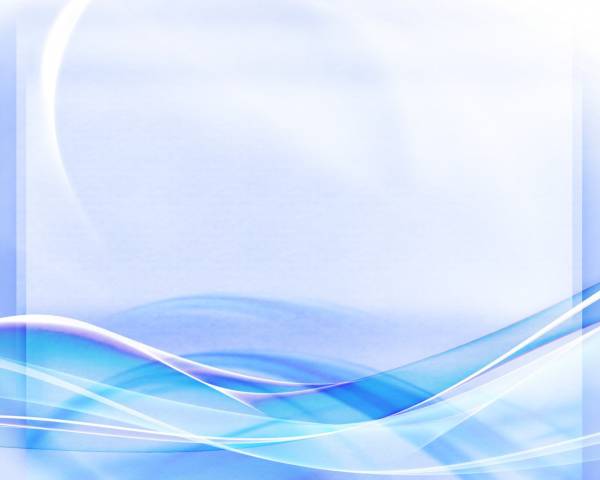 Режим работы учреждения.
 
 
    Рабочая неделя – пятидневная. Длительность работы учреждения – 12 часов, пребывание детей с 7.00 до 19.00. Дополнительные выходные дни устанавливаются согласно действующему законодательству.
  
   В МАДОУ №26 работают 30 педагогов, из них 21 воспитатель, специалисты – музыкальный руководитель,  специалист по изодеятельности, хореограф, педагог по театральной деятельности, 2 учителя-логопеда, педагог-психолог, инструкторы по плаванию и физической культуре. Медицинский блок представляют: старшая медсестра, врач педиатр.
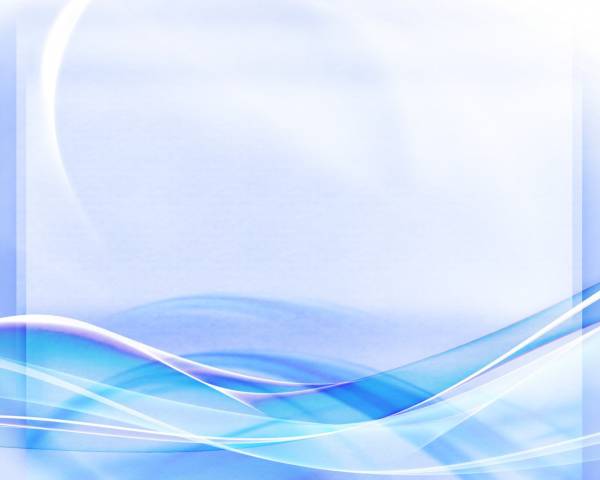 Возрастная категория педагогических работников ДОУ
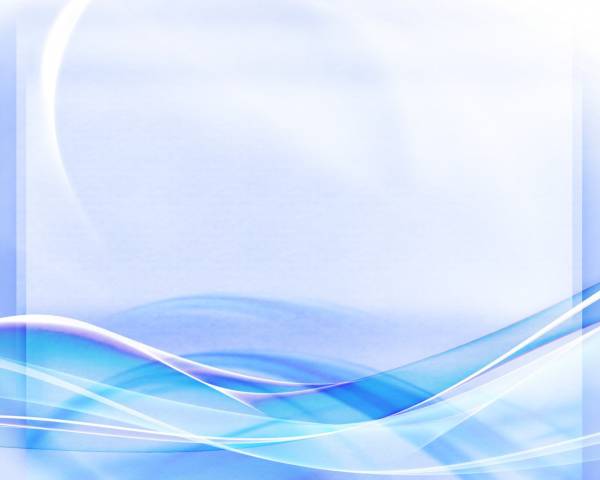 Образование педагогических работников
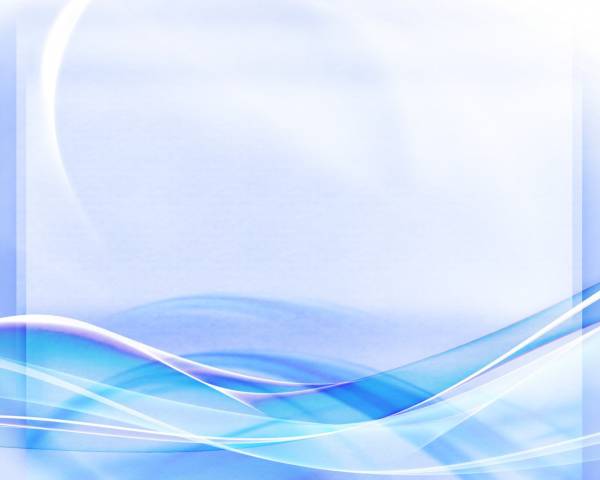 Аттестация педагогических работников за 2015 – 2016 учебный год
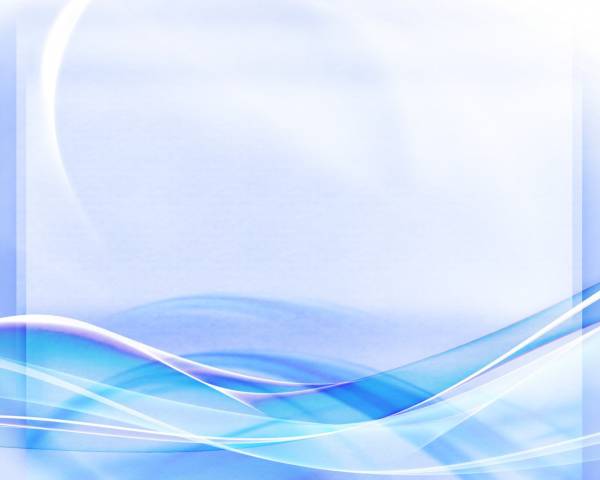 Стаж педагогических работников в ДОУ
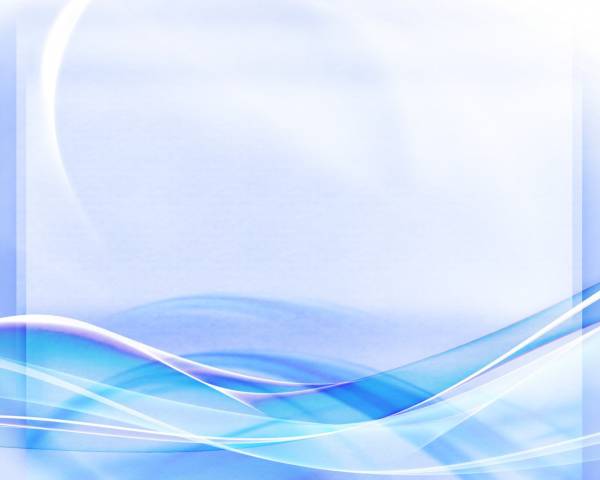 Анализ групп здоровья детей за 2015-2016 учебный год
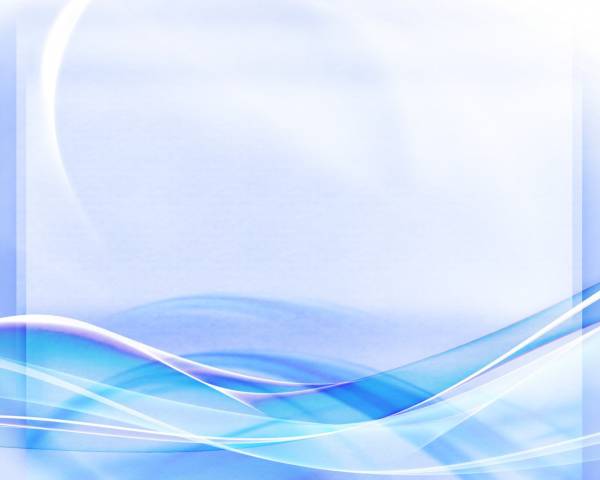 Деловая активность педагогов за 2015-2016 учебный год
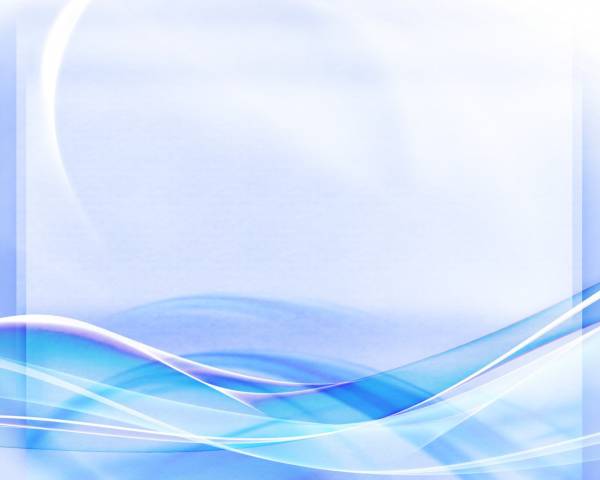 Конкурсы, выставки и мероприятия, проводимые ДОУ
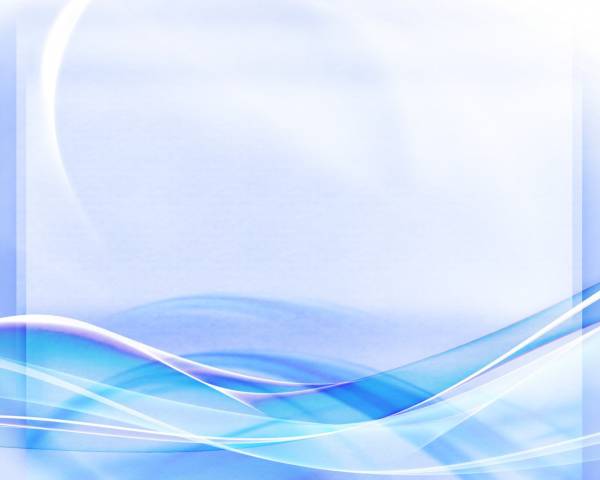 Конкурсы, выставки и мероприятия, проводимые ДОУ
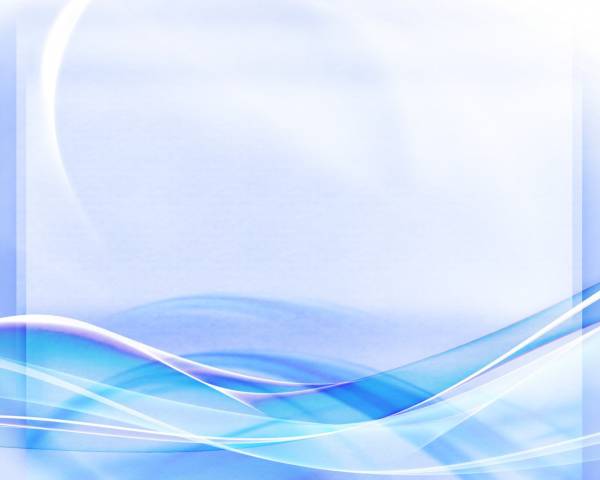 Конкурсы, выставки и мероприятия, проводимые ДОУ
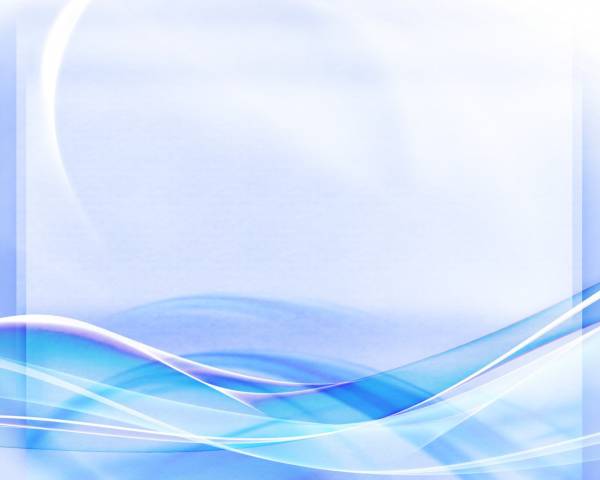 Участие родителей ДОУ в конкурсах
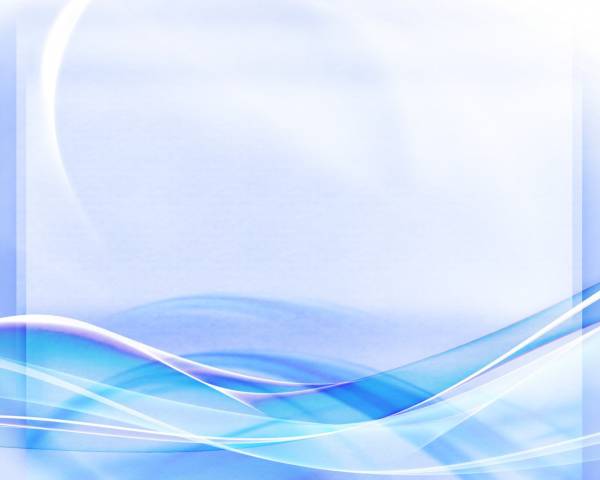 Участие воспитанников
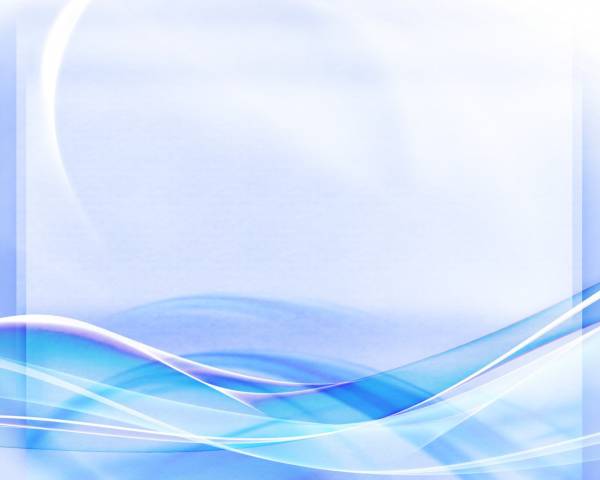 С сентября 2014 г МАДОУ № 26 является базовой площадкой для проведения выездных тематических занятий слушателей факультета повышения квалификации.
Занятия показывали:
Проскурякова Яна Николаевна – музыкальный руководитель;
Терзицкая Елена Анатольевна – педагог изодеятельности;
Булатова Анастасия Борисовна – педагог хореограф;
Брежнева Ирина Алексеевна –педагог ДО;
Тихонова Анна Владимировна – воспитатель группы «Дружные ребята»